Examenul de bacalaureat naţional 2013
Proba de evaluare a competenţelor digitale – document de lucru
CONSUMATORUL RAŢIONAL
(Adaptat după Manualul de Economie, clasele a X-a şi a XI-a, coordonator Dorel Ailenei)
Examenul de bacalaureat naţional 2013Proba de evaluare a competenţelor digitale – document de lucru
Toţi suntem consumatori. Unui adolescent, elev de liceu, îi place să se hrănească mai degrabă cu “burgeri” sau pizza, preferă o Cola, frecventează şcoala, este interesat de cărţi, reviste, CD-uri, computer şi internet, “iese” în excursii, discoteci, la cinema, ia calciu şi vitamine, face sport etc. “Burgerii”, pizza, cola, şcoala, revistele… sunt bunuri şi servicii care satisfac nevoi diverse, specifice vârstei, preferinţelor, nivelului de cultură şi civilizaţie al unei persoane.
Consumatorul “REGE”. În economia de piaţă, formula “consumatorul este rege” nu reprezintă o afirmaţie lipsită de conţinut, ci este expresia sintetică a realităţii, conform căreia producţia se subordonează consumului. Astfel, există specialişti în marketing care vin în întâmpinarea dorinţelor consumatorului, analizând, chiar prognozând preferinţele acestuia, cu scopul de a concepe produsul potrivit la momentul potrivit.
“Prima condiţie a reuşitei în afaceri este să apreciezi corect nevoile consumatorului. Orice eroare în acest sens îl costă scump pe producător.” (M.Didier.)
În secolul nostru s-a produs un adevărat salt în consum. Statisticile arată că noi consumăm de trei ori mai mult decât părinţii noştri. Faptul este vizibil dacă ne uităm în jurul nostru, la bunurile pe care le folosim (de exemplu, dotarea cu aparatură casnică).
Studiile specialiştilor pun în evidenţă existenţa unei ierarhii a nevoilor. Aceasta face ca în situaţiile caracterizate printr-un nivel de trai scăzut, să fie satisfăcute nevoile urgente, iar o dată cu creşterea nivelului de trai, să crească şi cheltuielile pentru bunuri şi servicii care nu sunt indispensabile (recreere, timp liber, concedii, călătorii etc.).
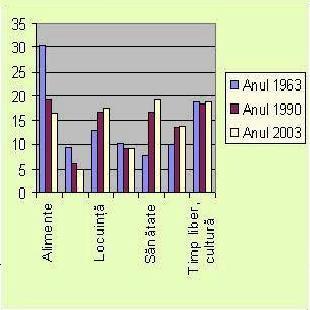 Examenul de bacalaureat naţional 2013Proba de evaluare a competenţelor digitale – document de lucru
Clasificarea bunurilor:
După forma de existenţă:
bunuri propriu-zise (cu formă materială, corporală);
servicii (sunt nemateriale: lecţiile predate, tratamentele medicale);
informaţii (licenţe, brevete, programe pe calculator).
După modul de relaţionare (a,b) şi modul în care circulă (c,d):
bunuri complementare, care trebuie utilizate împreună (automobilul şi benzina);
bunuri substituibile, între care trebuie ales pentru a satisface o nevoie (la jogging utilizăm pantofi tip adidas sau tenişi);
bunuri marfare, care sunt oferite pe piaţă, de regulă, la un preţ care acoperă costul de producţie şi asigură un profit;
bunuri nemarfare, care sunt oferite în afara pieţei de către instituţiile publice sau private (învăţământ, sănătate, cultură, televiziune).
După modul de acces şi provenienţă (a,b) şi după scopul consumului (c,d):
bunuri libere, preluate direct din natură şi la care accesul este liber (de exemplu, apa mărilor şi a oceanului, aerul etc.);
bunuri economice, rezultate din activitatea umană, accesul fiind condiţionat de plata unei contravalori […];
bunuri finale;
bunuri intermediare.